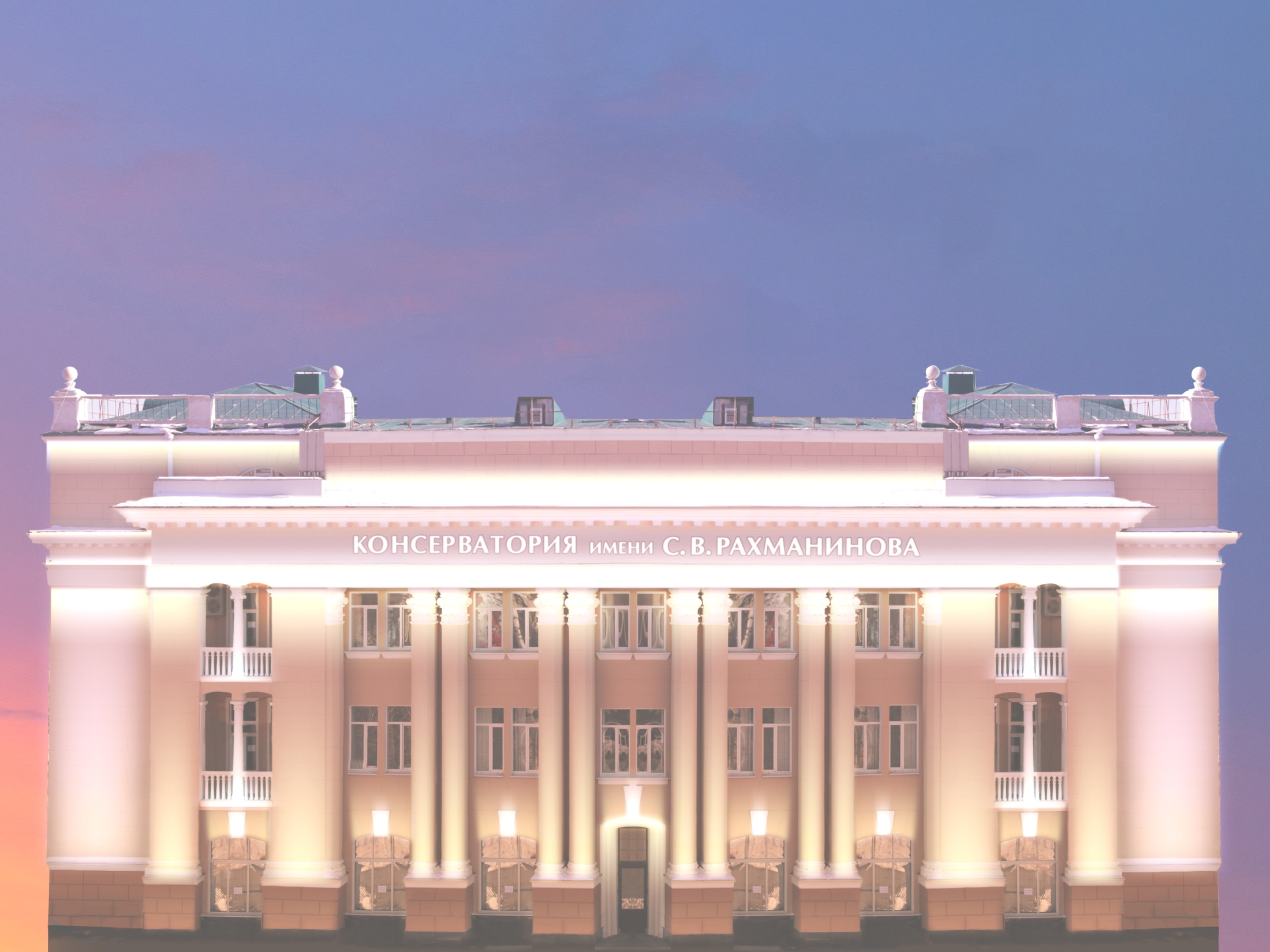 Федеральное государственное бюджетное образовательное учреждение высшего образования Ростовская государственная консерватория им. С. В. Рахманинова
ДЕНЬ ОТКРЫТЫХ ДВЕРЕЙ





26 МАРТА 2022 г.
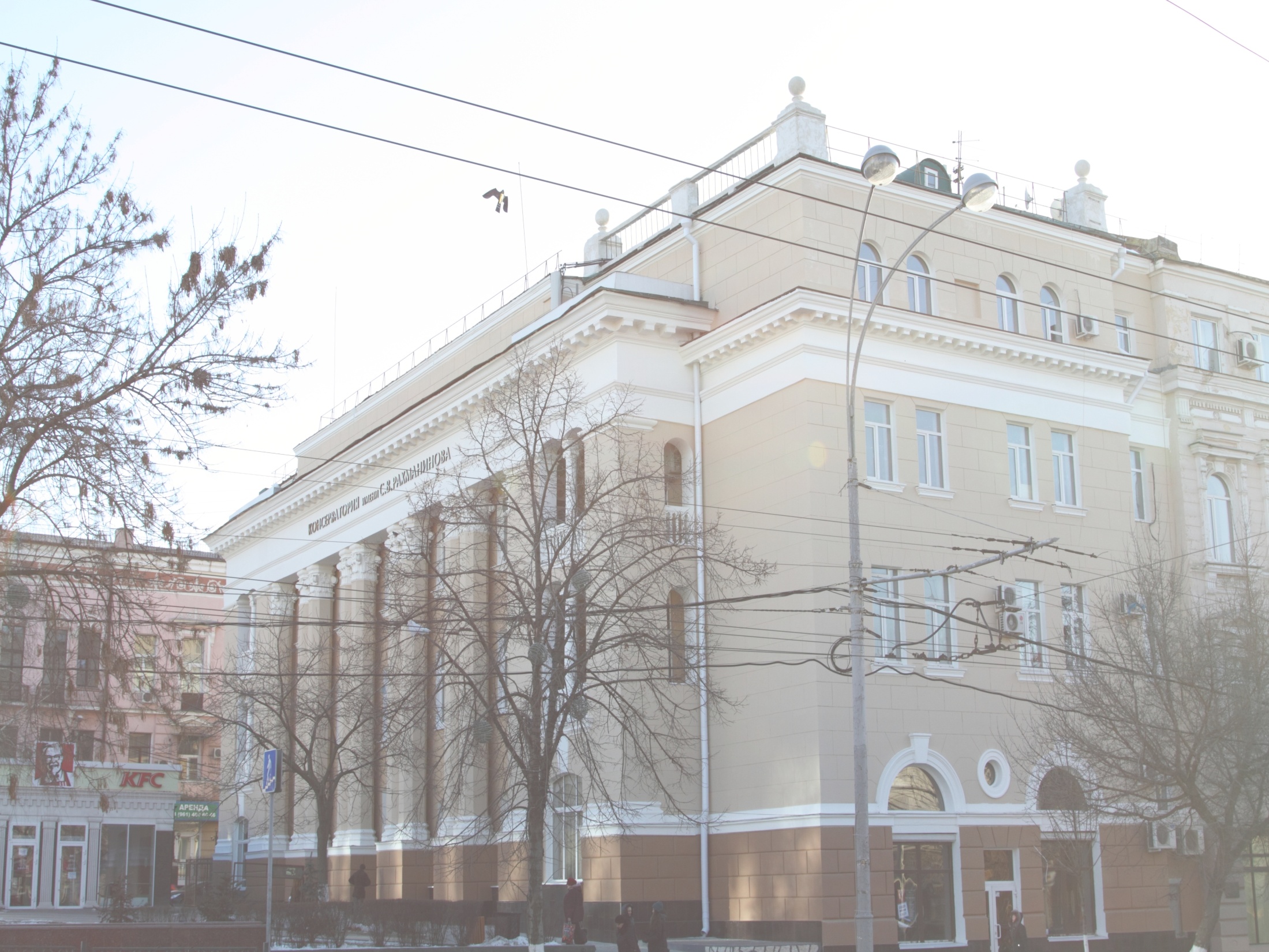 Как найти информацию?
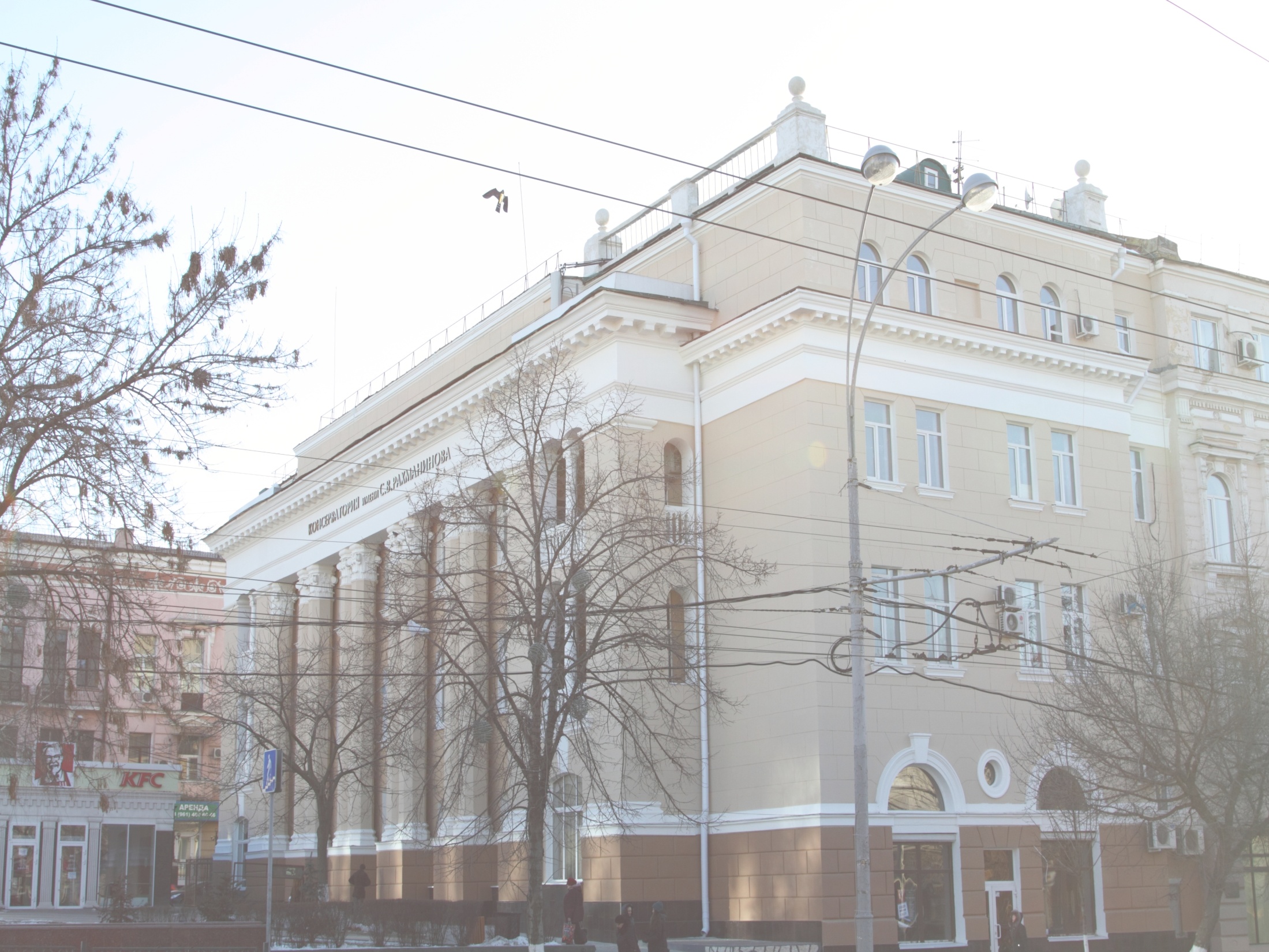 Как найти информацию?
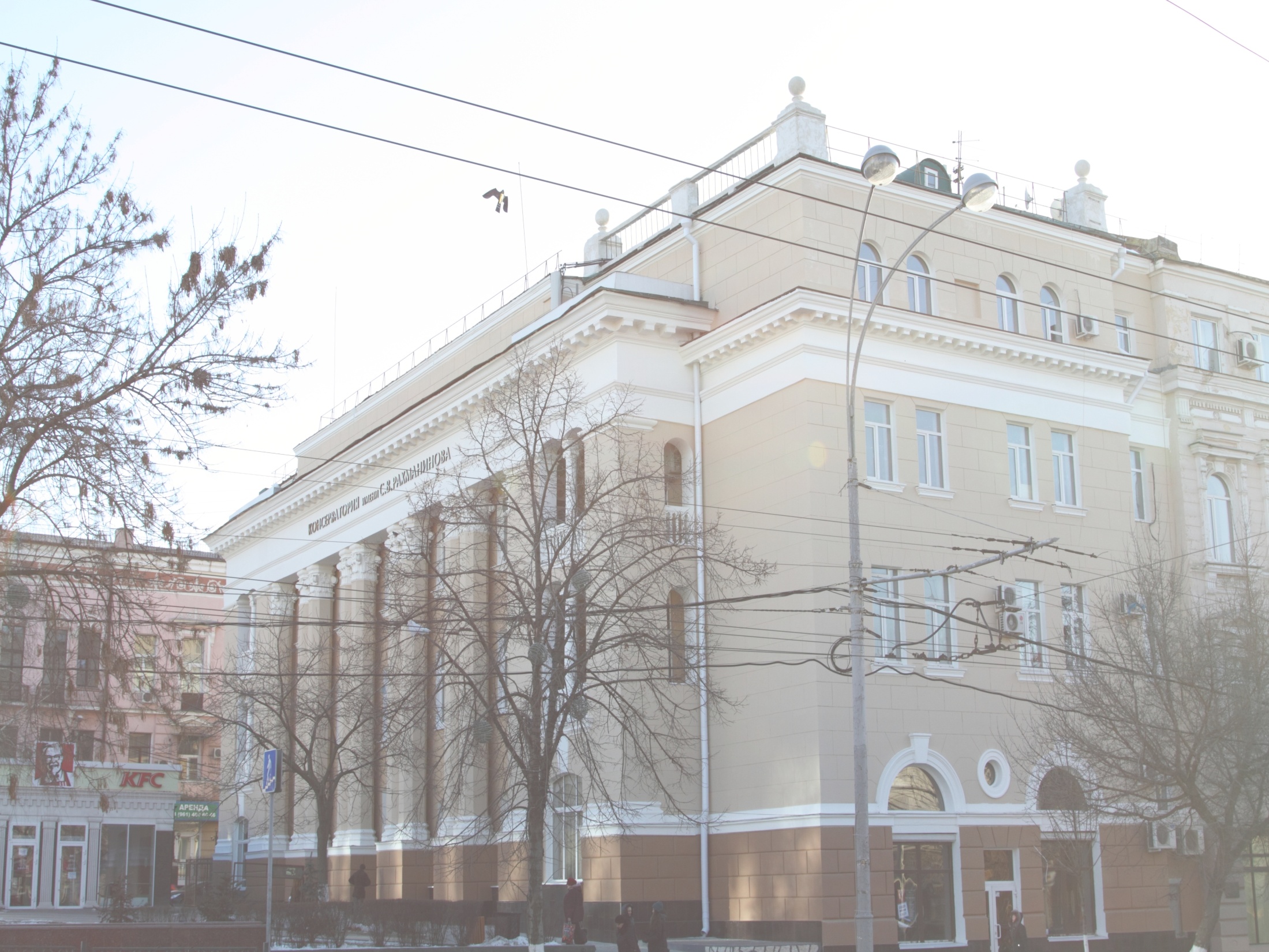 Информация о сроках обучения
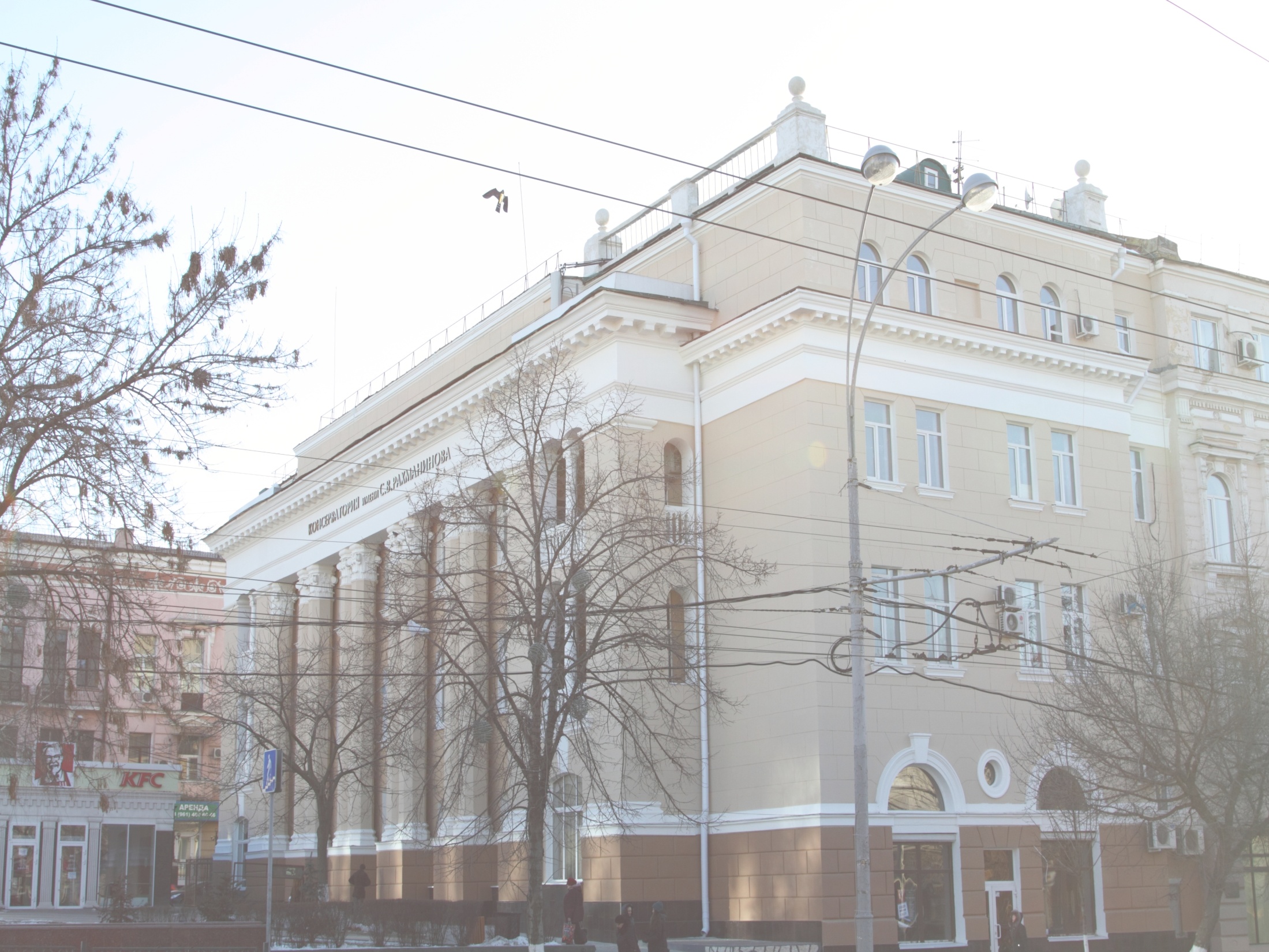 Сроки приёма заявлений на поступление
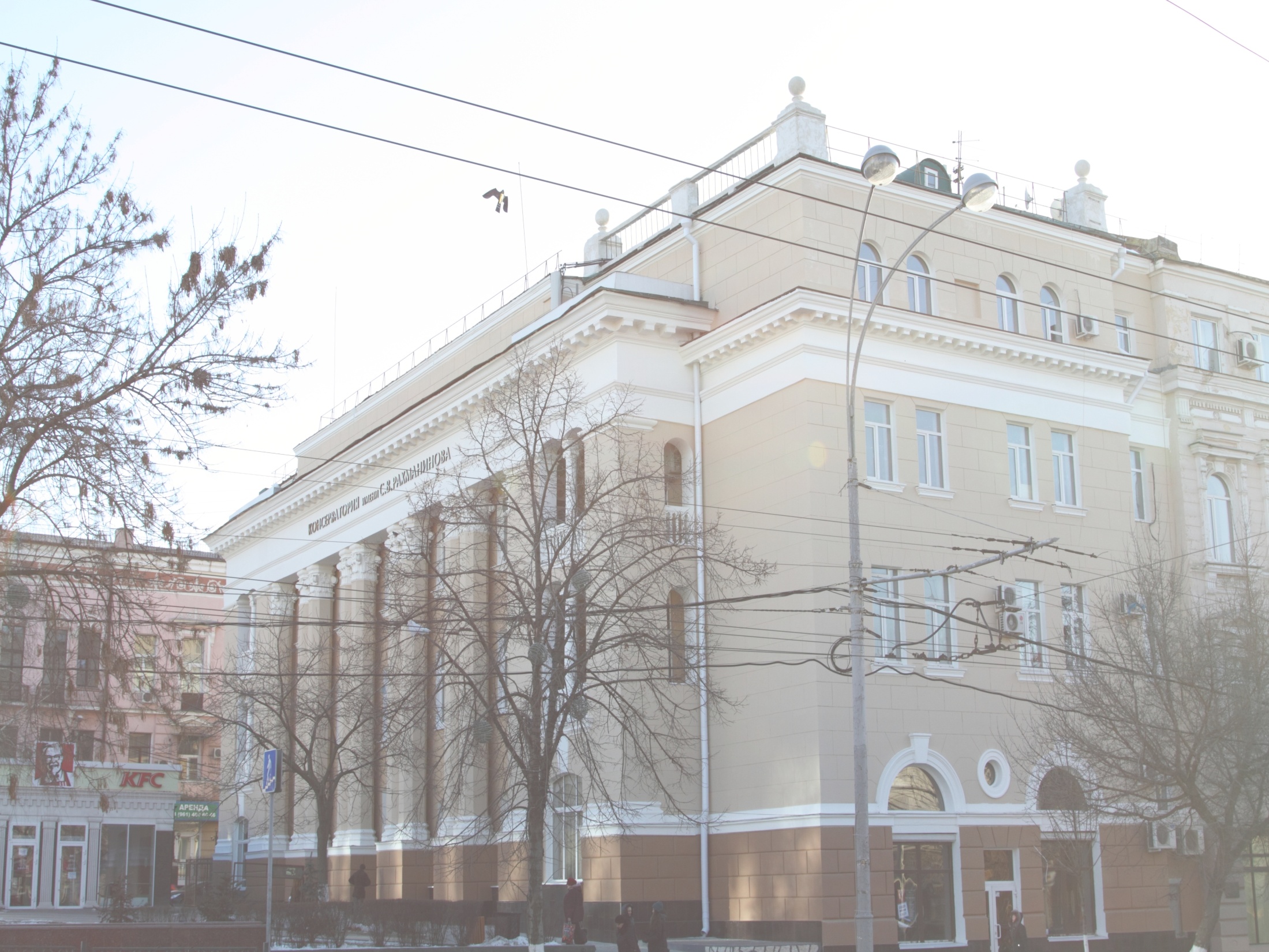 На сколько специальностей/направлений подготовки можно поступать?
Поступающий вправе подать заявление (заявления) о приеме одновременно не более чем в 5 организаций высшего образования. Поступающий в РГК имеет право участвовать в 10 конкурсах по программам бакалавриата и программам специалитета. 

    Все специальности и условия (очно/заочно, бюджет/платно) должны быть указаны в одном заявлении.
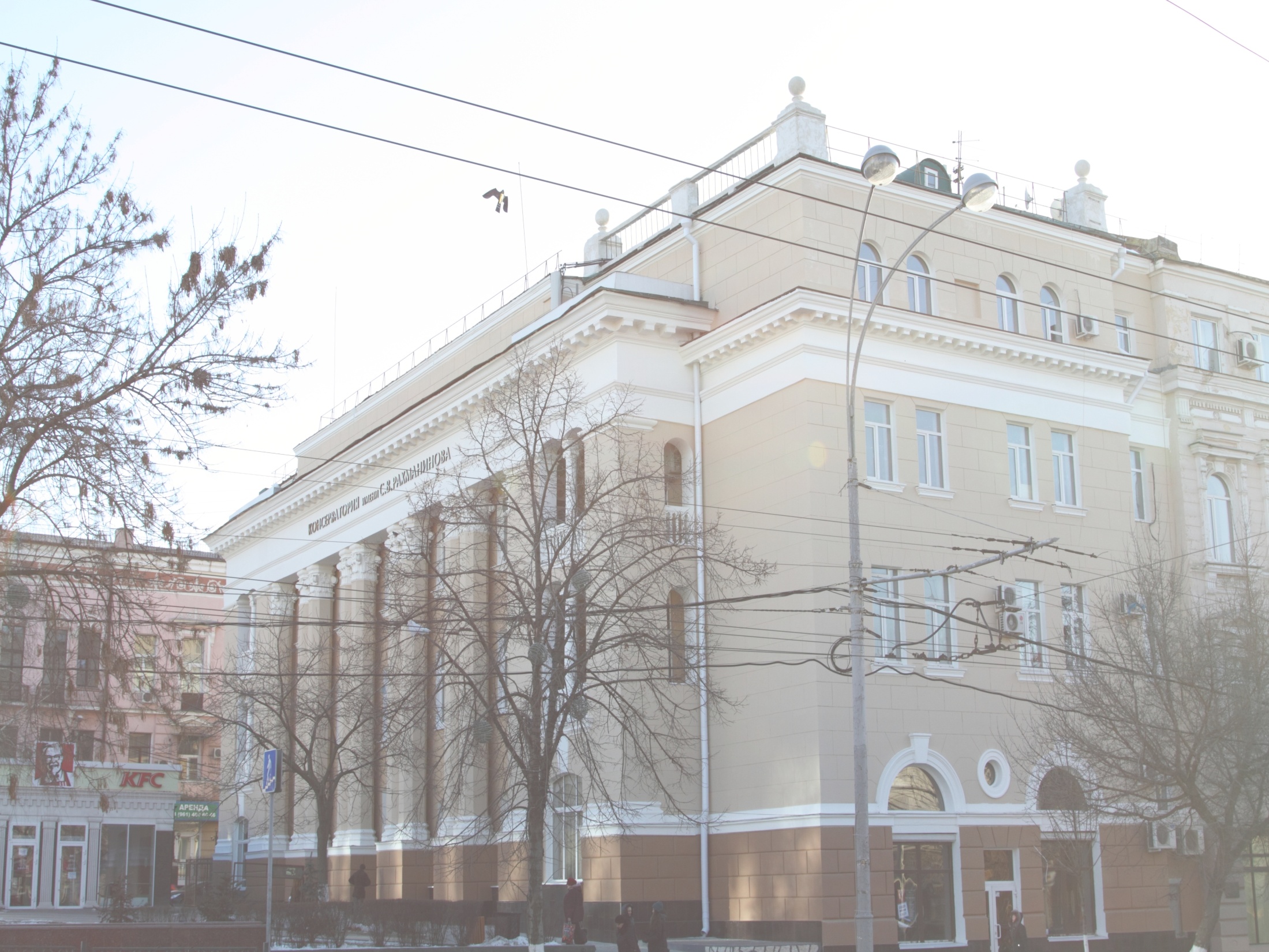 Подача заявлений в 2022году
ВАРИАНТ 1. Заявление представляется в
приемную комиссию РГК поступающим лично.
ВАРИАНТ 2. Подача заявлений по электронной
почте: priem2022rgk@mail.ru
ВАРИАНТ 3: через операторов почтовой связи
общего пользования на адрес РГК
ВАЖНО: при подаче документов по
электронной почте необходимо убедиться, что
ваши документы приняты. В ответ должен
придти регистрационный номер заявления.
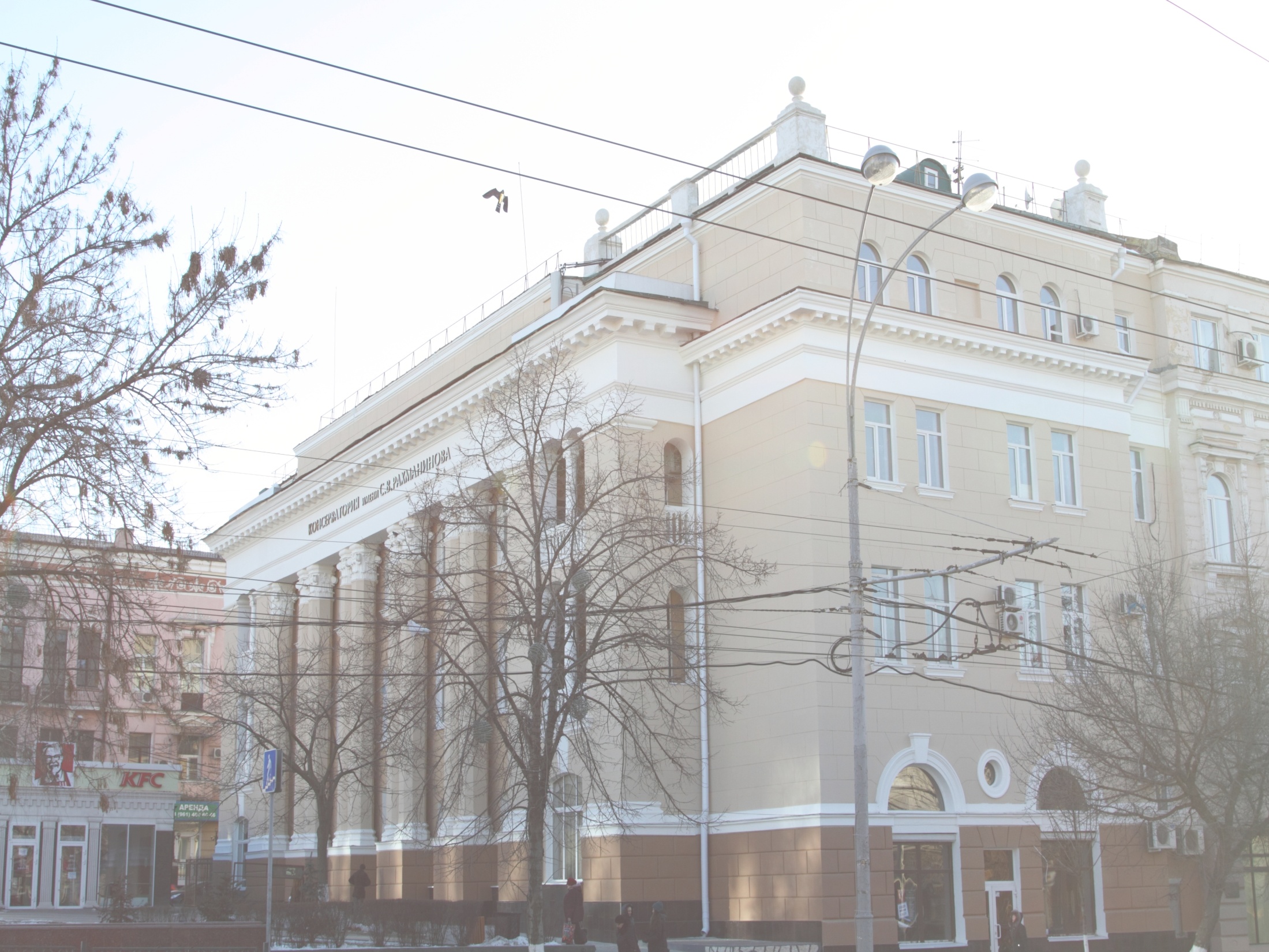 Подача заявлений в 2022году
ПРИ ЛЮБОМ СПОСОБЕ ПОДАЧИ ЗАЯВЛЕНИЯ
ОРИГИНАЛ АТТЕСТАТА (ДИПЛОМА) И
ПРИЛОЖЕНИЕ К НЕМУ , А ТАКЖЕ
ЗАЯВЛЕНИЕ О СОГЛАСИИ НА ЗАЧИСЛЕНИЕ
ДОЛЖНЫ БЫТЬ В ПРИЕМНОЙ КОМИССИИ
НЕ ПОЗЖЕ 17:00:
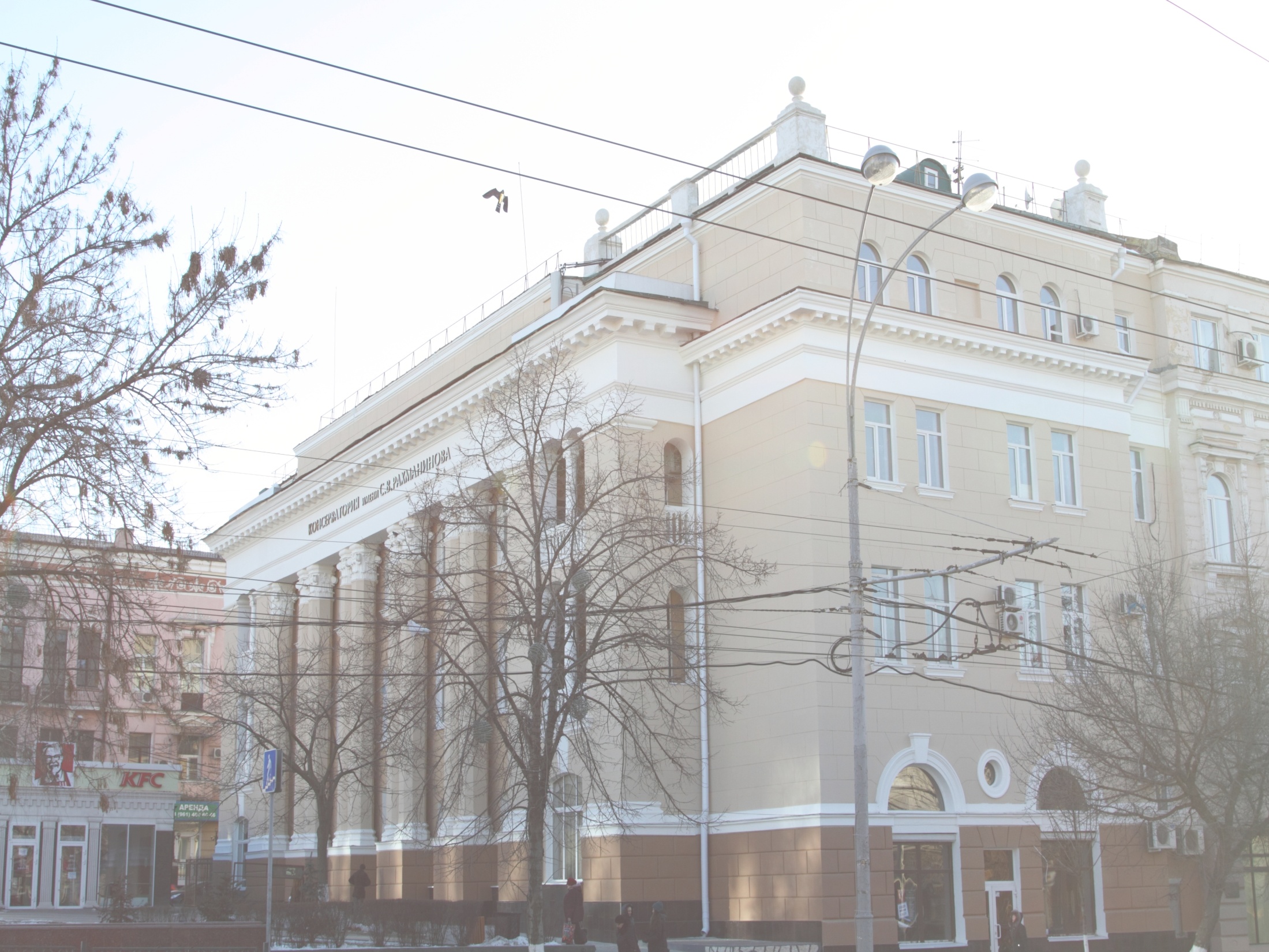 Вступительные испытания
–
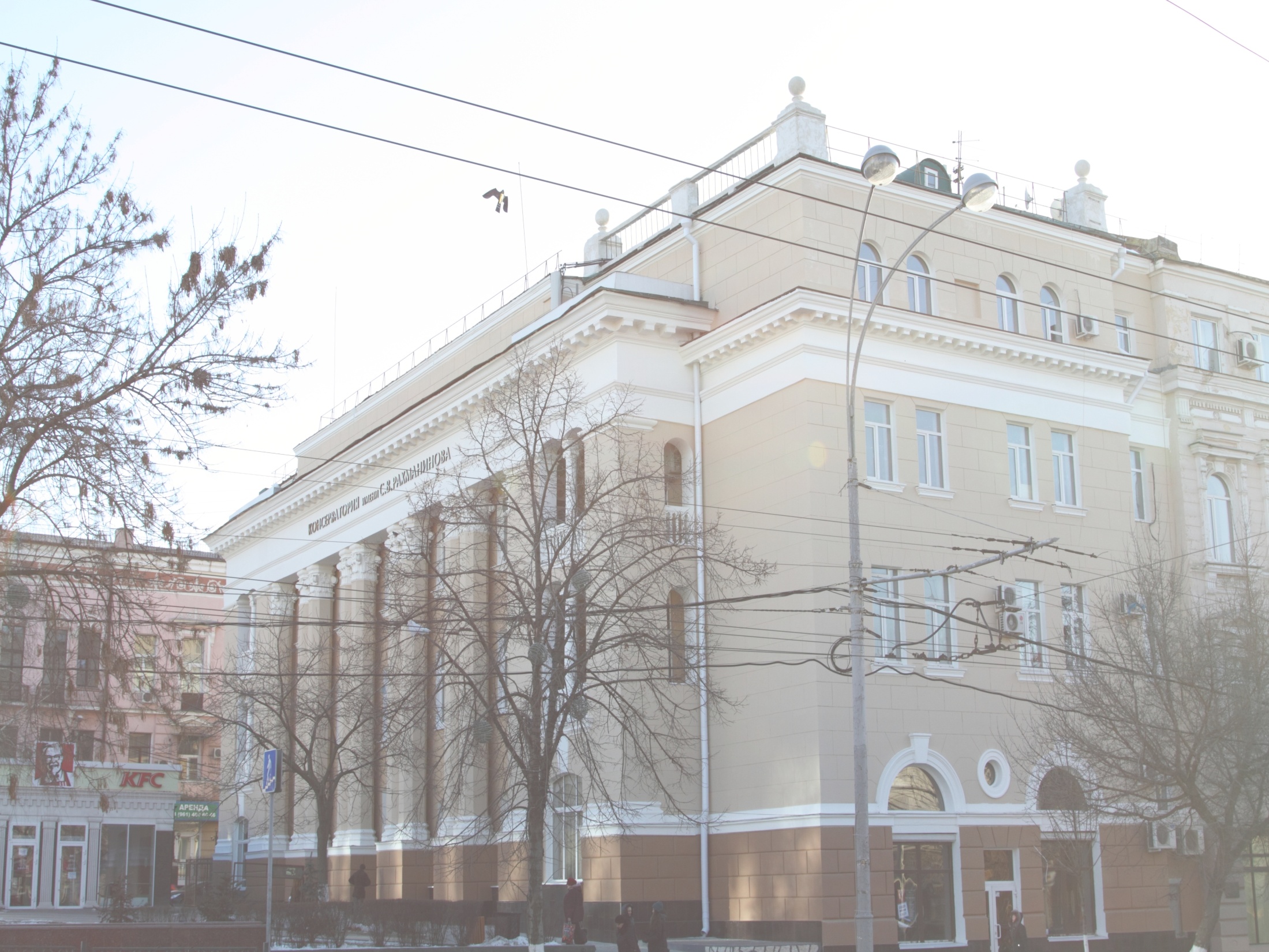 Русский язык и литература: ЕГЭ или сдавать в РГК?
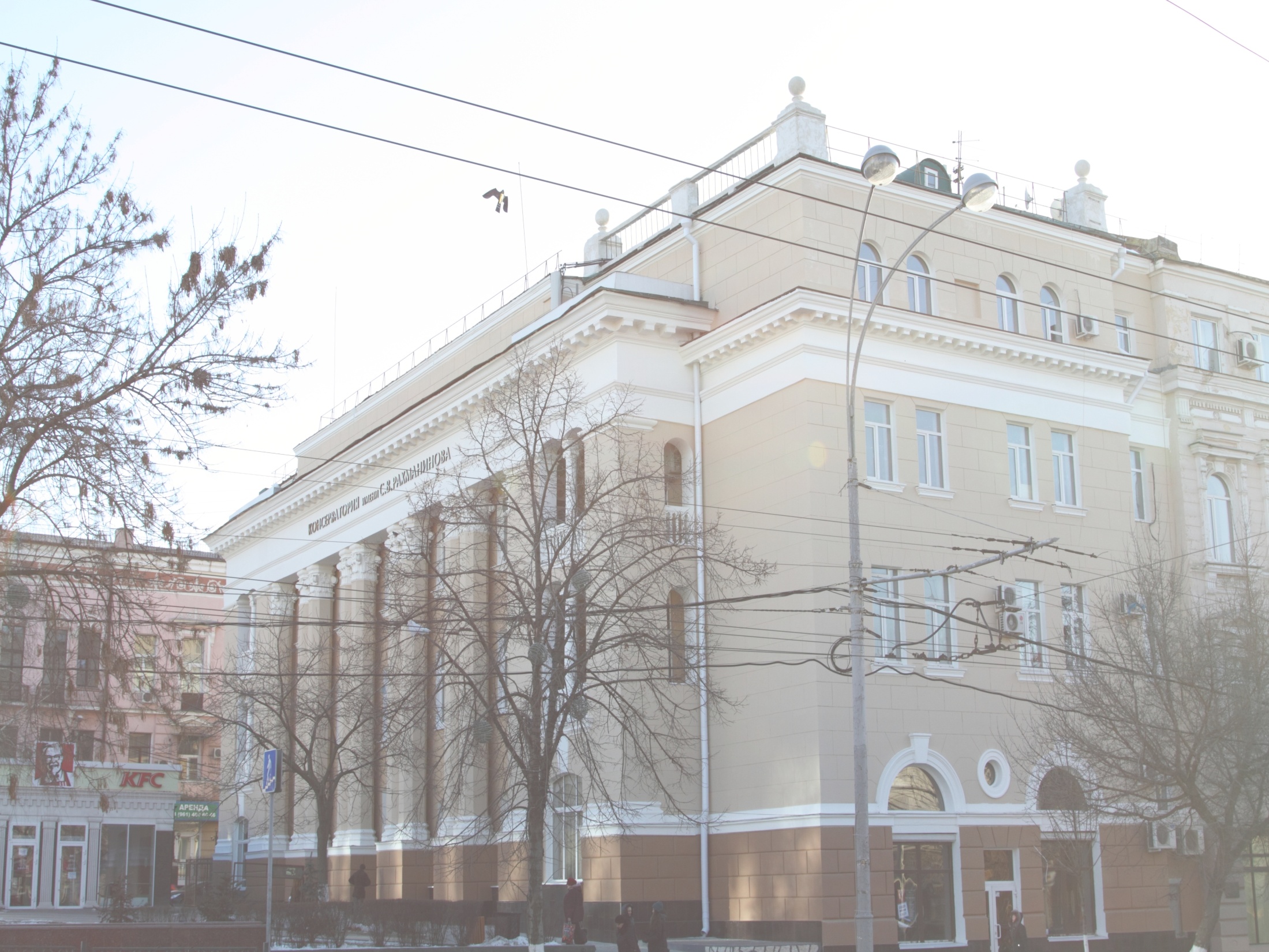 Какой результат будет засчитан?
При наличии нескольких действительных результатов ЕГЭ по предмету, либо результата (результатов) ЕГЭ и результата соответствующего вступительного испытания, проводимого РГК самостоятельно, в качестве результата вступительного испытания засчитывается наиболее высокий из имеющихся результатов.
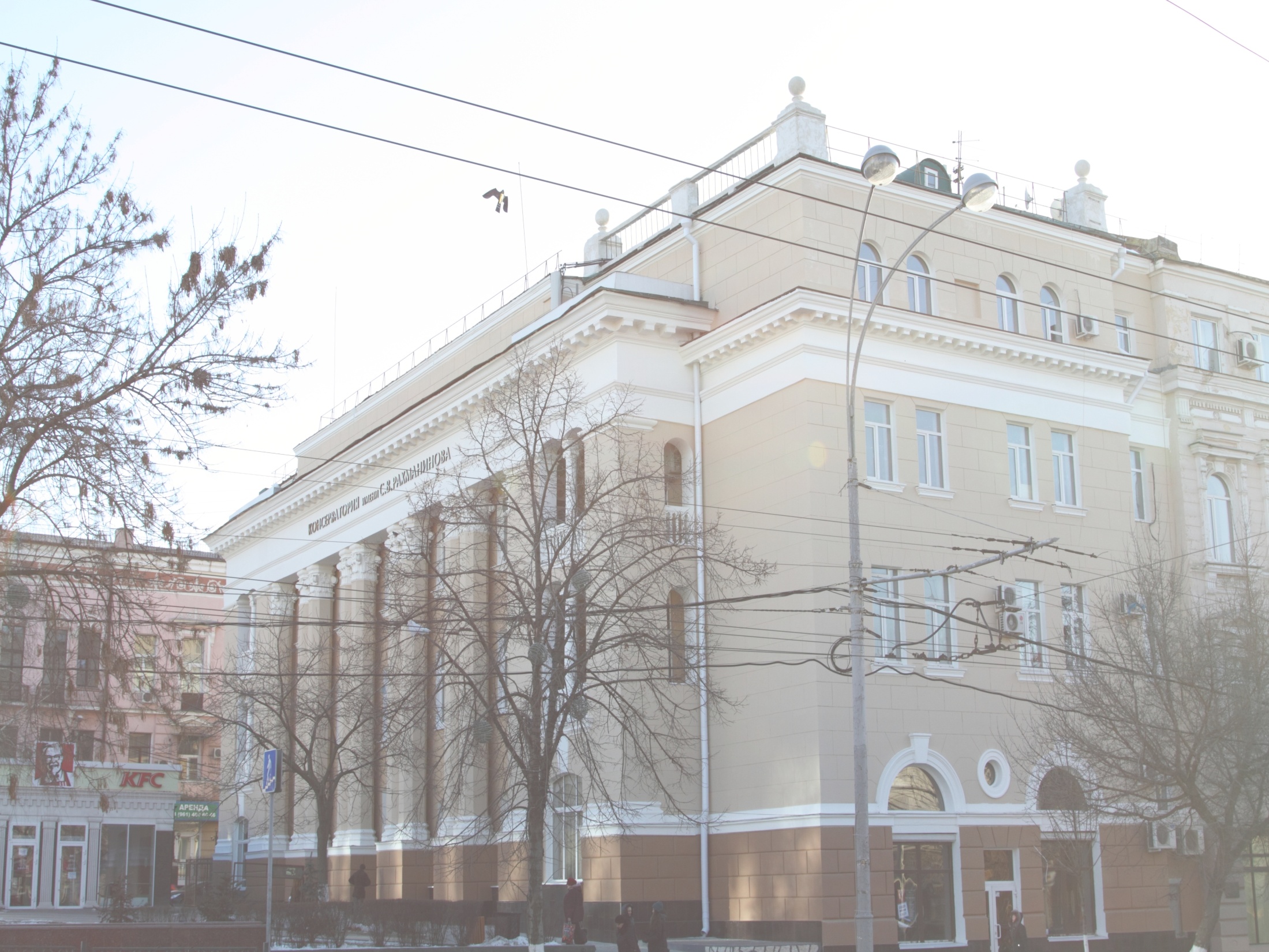 Порядок вступительных испытаний в 2022 году
1. Специальность
       2. Собеседование
       3. Теория музыки
       4. Русский язык
       5. Литература
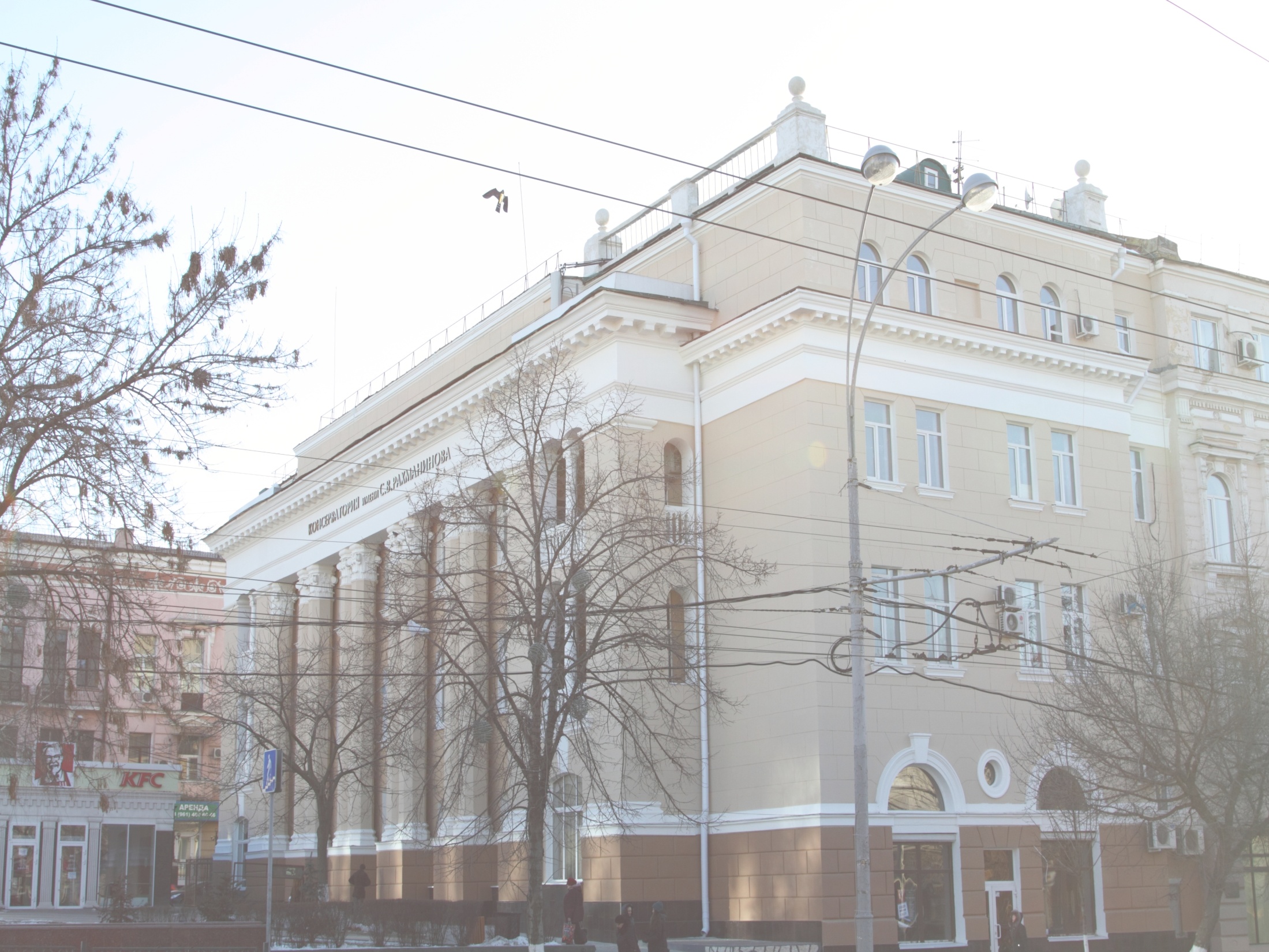 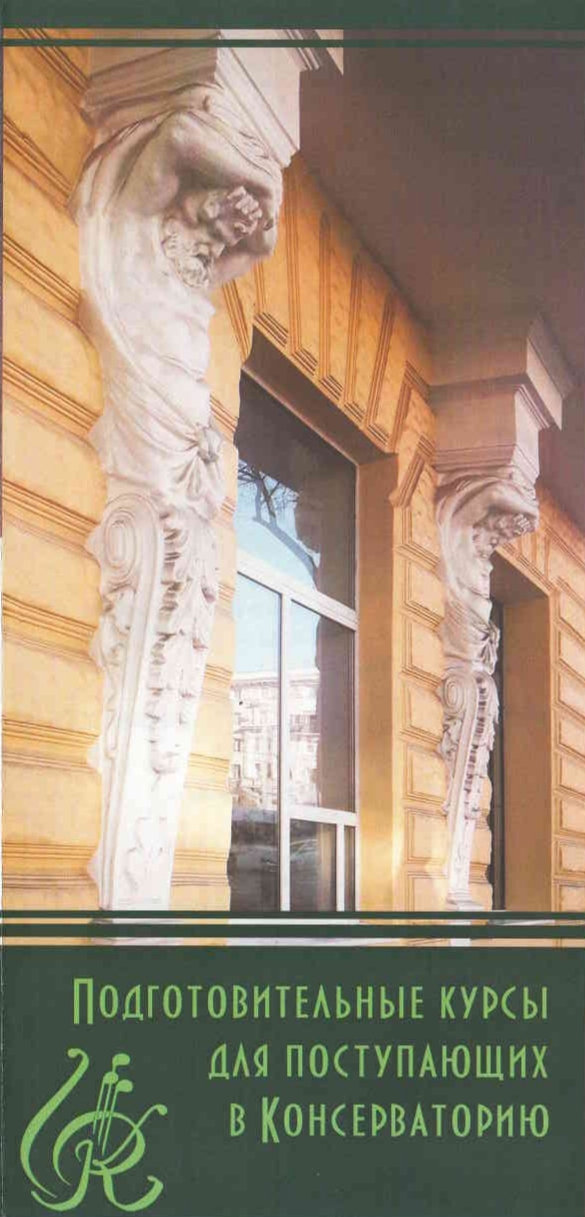 Подготовительные курсы
Возможность составления индивидуального учебного плана из дисциплин по выбору;
Занятия по специальности, музыкально-теоретическим и дополнительным предметам;
Очная форма обучения;
Оплата по договору.

Контакты ЦДПО:
Россия, 344002, г. Ростов-на-Дону, пр. Буденновский, 23, каб. 101 (ЦДПО)
Тел/факс: 8 (863) 272-66-25
E-mail: dpo.rgk@yandex.ru
Instagram: //www.instagram.com/rostcons_dpo/
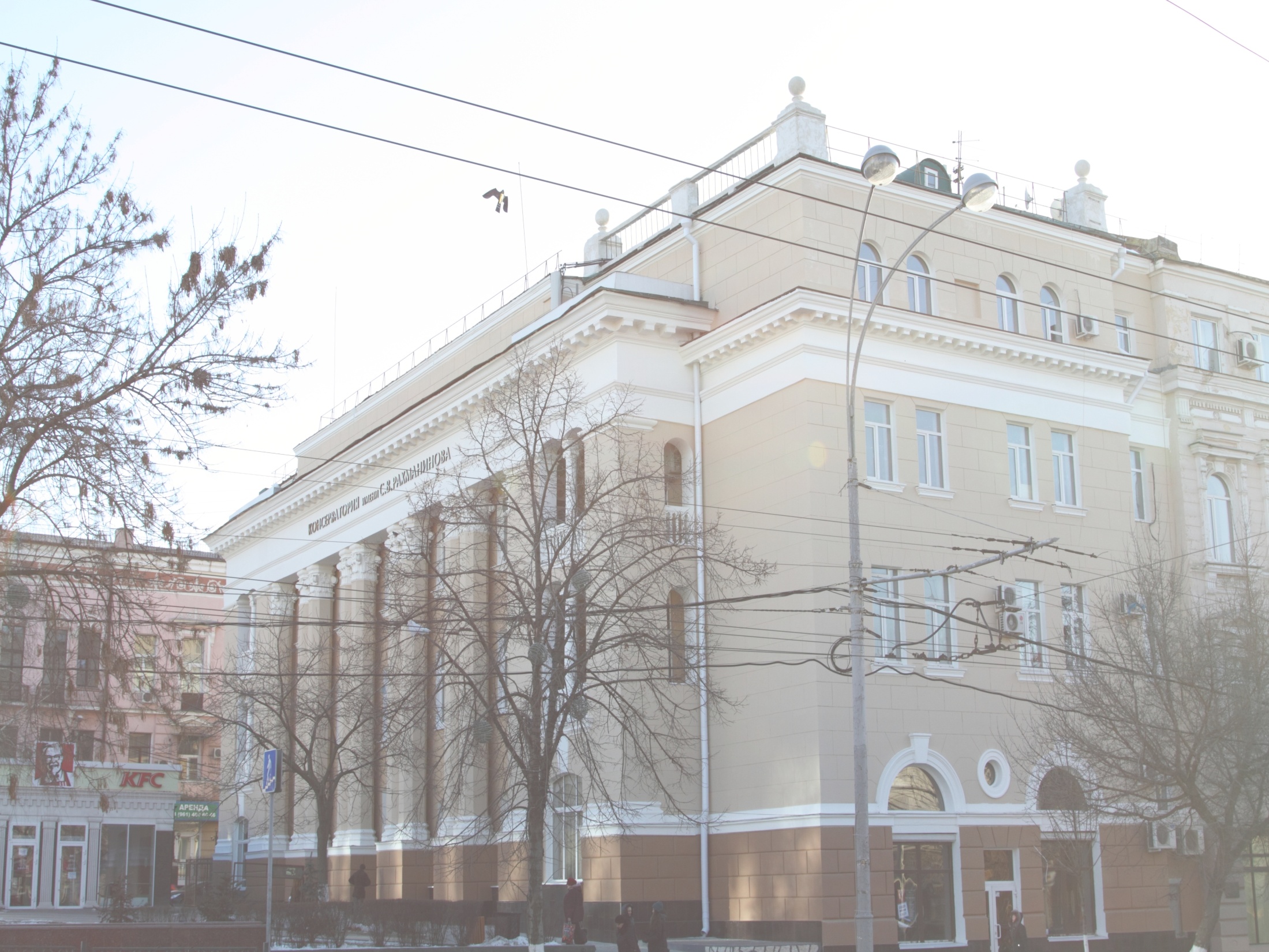 Контакты
Ответственный секретарь приёмной комиссии  —
Становова Наталия Викторовна (к.102)
Справки по телефонам:
8 (863) 262-33-42 ,  262-38-26,
E-mail:
priem2021rgk@mail.ru
rostcons@aaanet.ru 

344002, Южный федеральный округ, 
Ростовская область,
г. Ростов-на-Дону, пр. Буденновский, 23